Informal document GRPE-87-22
87th GRPE, 10 - 13 January 2023
Agenda item 8.(c).
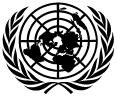 UNECE GRPE Informal Group on Environmental and Propulsion Performance Requirements of L-cat Vehicles (EPPR IWG)
Status Report
Niels den Ouden/NL, Joseph Mashele/ZA, Edwin Bastiaensen
(EPPR IWG Co-Chairs and Secretary)
Content
EPPR IWG:
Meetings in 2022
Achievements 2020-2022
Leadership Team
Status in January 2023
Outlook on future activities
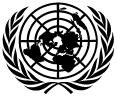 EPPR meetings in 2022
Face-to-face meetings:
Due to COVID 19 no face to face meetings were held
Web conferences:
16 Feb. 2022	EPPR 49th (GTR 2 Amd5, Durability) 
15 March 2022	EPPR 50th (GTR 2 Amd5, Durability) 
26 April 2022		EPPR 51st  (ToR, Stakeholders’ Activity and Future Activities)
25 May 2022 	EPPR 52nd (ToR, Stakeholders’ Activity and Future Activities)
20 Sep. 2022	EPPR 53rd (Leadership and Future Activities) 
18 Oct. 2022		EPPR 54th (Leadership, Stakeholders’ Activity and Future 				Activities) 
09 Nov. 2022	EPPR 55th  (Leadership, ToR, Future Activities)
15 Dec. 2022 	EPPR 56th (Leadership, ToR, Interim report, Stakeholders’ 				Activity and Future Activities)
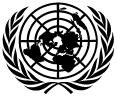 Achievements 2020-2022
Leadership:
Interim leadership endorsed by GRPE (until January 2023)
Proposed leadership 2023 > for endorsement by GRPE in January 2023

Documents
UN GTR 18 amd 1		Adopted WP.29 November 2020https://unece.org/transport/documents/2021/01/standards/addendum-18-united-nations-global-technical-regulation-no-18
UN GTR 2 amd 5		Adopted WP.29 June 2022https://unece.org/sites/default/files/2022-09/ECE-TRANS-180a2amd5e.docx
UN GTR 23 (durability)	Adopted WP.29 June 2022 https://unece.org/transport/documents/2022/09/standards/un-gtr-no23-measurement-procedure-two-and-three-wheeled

Reviewed the 5 year mandate extension 2022-2025, ToR and Priorities for 2023 >
CP exchange of information of national activities (e.g. BEV range research)
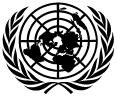 EPPR Leadership Team
Temporary Co-Chairmanship extended
The interim solution for the leadership team supporting continuation of the EPPR activities was found at GRPE-84 in November 2021 (until June 2022) and further extended at GRPE-86 in June 2022 (until January 2023).

GRPE designated the representative of the Netherlands, Niels den Ouden, and the representative of South Africa, Joseph Mashele, to be ad-interim Co-Chairs of the IWG on EPPR until January 2023 to help bridging towards a new leadership team on a permanent basis.

An invitation was sent out to Contracting Parties to submit candidatures for next term of the EPPR Chairmanship. The current co-chairs expressed their willingness to continue as co-chairs. No other nominations were received. At the EPPR-56 session the representative of the Netherlands, Niels den Ouden, and the representative of South Africa, Joseph Mashele, were elected as Co-Chairs of the IWG on EPPR.
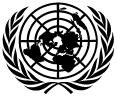 EPPR Status in January 2023
At the January 2023 GRPE-87, the IWG needs:

To seek endorsement of the election of the new leadership of the IWG; see previous slide.
To seek endorsement of the revised IWG Terms of Reference.
To seek confirmation of the following future activities and their priorities.
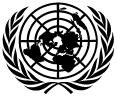 EPPR Outlook on Future Activities
> January 2023 GRPE
(1) Max. Power and Torque determination - For ICE, pure-EVs and hybrid-EVs.
(2) Battery Electric Vehicles - BEV range determination 
(3) Deterioration Factors in the new GTR on Durability
(4) Transposition of UN GTR 2 into a UN Regulation
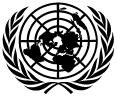 Thank you
You can follow us in:
https://wiki.unece.org/display/trans/EPPR+Main+activities
Questions can be sent to the EPPR IWG Secretary, Mr Edwin Bastiaensen:
e.bastiaensen@immamotorcycles.org
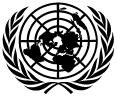 [Speaker Notes: Update/add/delete parts of the copy right notice where appropriate.
More information: https://myintracomm.ec.europa.eu/corp/intellectual-property/Documents/2019_Reuse-guidelines%28CC-BY%29.pdf]